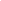 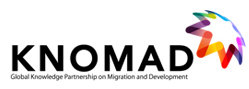 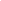 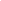 Operationalising a dashboard of indicators for measuring policy and institutional coherence for migration and development
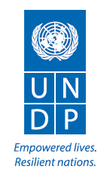 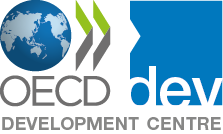 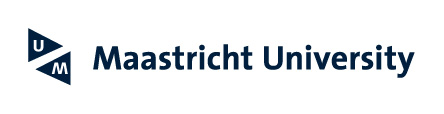 8th Global Forum on Migration and Development
Platform for Partnerships
Friday, 16 October 2015
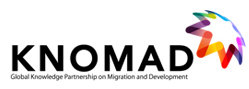 The dashboard of indicators Objectives
Encourage policy makers to reflect on their own context

Enable critical self-assessment of policy coherence

Identify areas for improvement

Promote understanding of the links between migration and development in different contexts
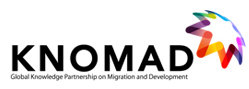 Dashboard operationalisation
10 pilot countries
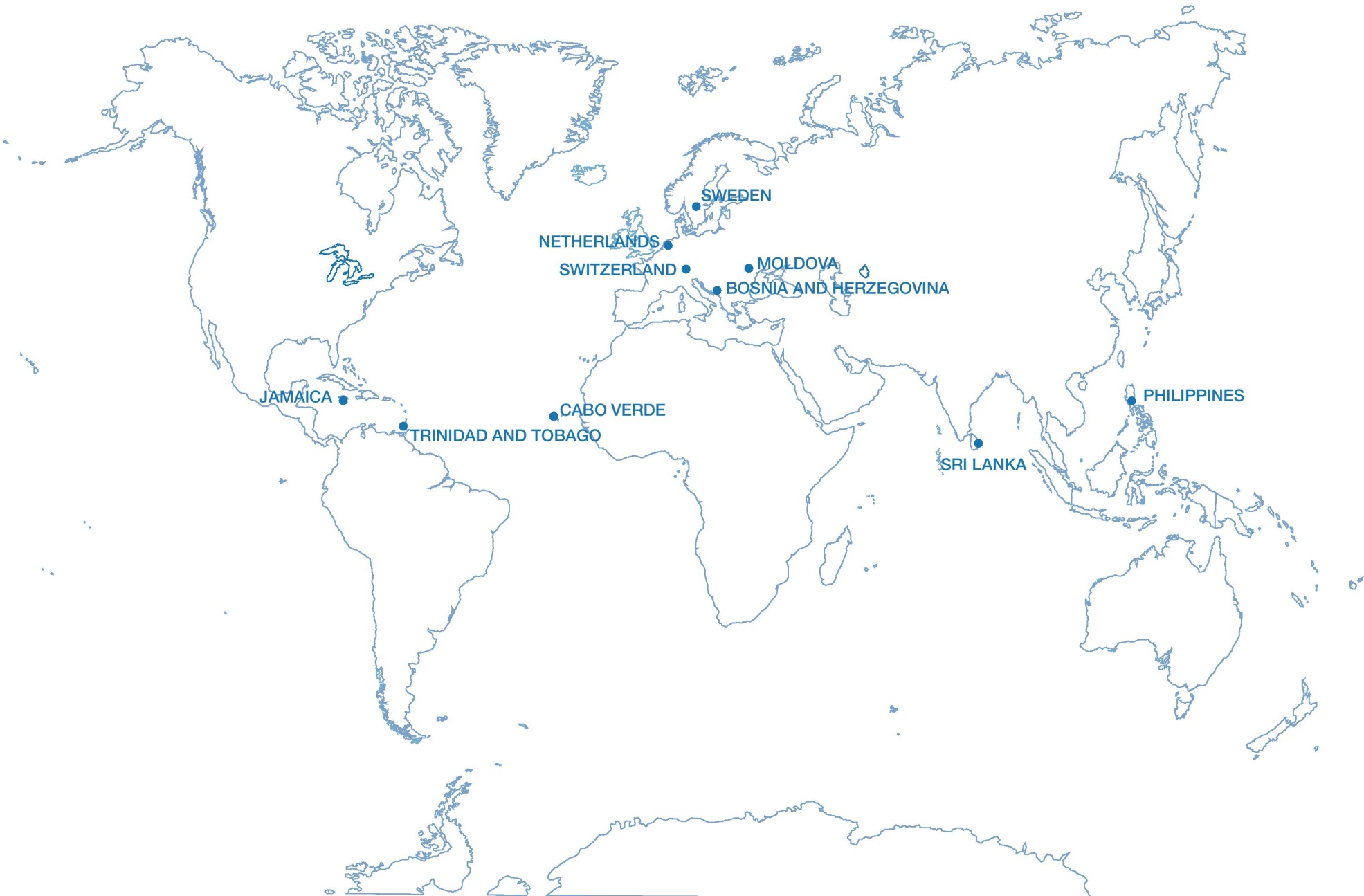 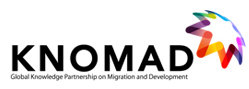 How does the dashboard work?
5 policy dimensions
1
2
3
4
5
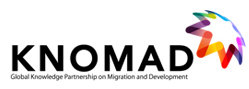 Example indicators
[Speaker Notes: Circled indicator – relevant to SDG target 17.18 (which mentions the availability of high-quality data)]
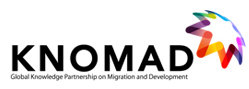 Example indicators
[Speaker Notes: Circled indicator – relevant to SDG target 10.7 (on facilitating orderly, safe, regular and responsible migration)]
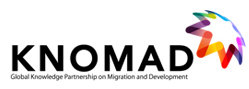 Example indicators
[Speaker Notes: Circled indicator – relevant to SDG target 8.8 (on protecting labour rights)]
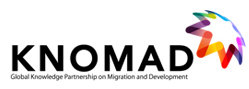 Example indicators
[Speaker Notes: Circled indicator – relevant to SDG target 10.7 (on facilitating orderly, safe, regular and responsible migration)]
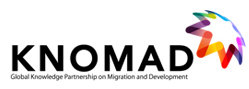 Example indicators
[Speaker Notes: Circled indicator – relevant to SDG target 10.c (on reducing the cost of remittances)]
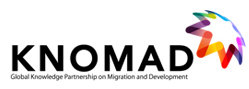 Presenting results
Two dashboards
countries of origin
countries of destination 

Two methods for presenting results
Radar charts
Traffic lights
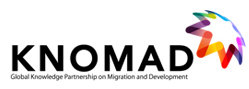 Presenting results
Option 1: Radar charts
Countries of origin
Countries of destination
Migrants’ 
(re)integration
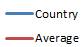 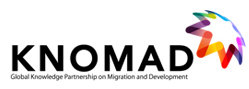 Presenting results
Option 2: Traffic lights
Countries of origin
[Speaker Notes: Real data has been used for this table, based on the version of the dashboard that was circulated prior to the Geneva consultation meeting on 9 Sept. 

Country A = Cabo Verde
Country B = Philippines
Country C = Trinidad and Tobago
Country D = Sweden
Country E = Switzerland

NB: normally, we would not compare these countries in the same table, as the first three are COOs whereas the last two are CODs.]
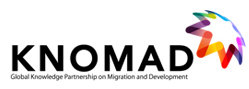 Moving forward
Next steps
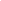 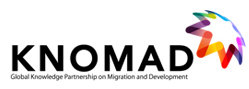 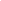 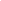 Thank you
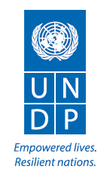 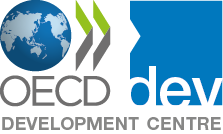 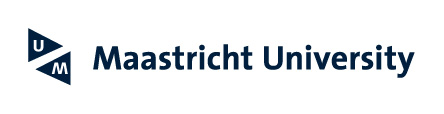 8th Global Forum on Migration and Development
Platform for Partnerships
Friday, 16 October 2015